A Vidékfejlesztési Program erdészeti jogcímeinek helyzete és a várhatókifizetések ütemezése

Agrárminisztérium
Vidékfejlesztési Államtitkárság

Nagy Attila
főosztályvezető
EMVA Stratégiai Főosztály

Magánerdősök 2018. évi Országos Találkozója
MEGOSZ
Egervár, 2018.10.05.
A Vidékfejlesztési Program végrehajtása
Beadott támogatási kérelmek (2018.10.05)
Az erdészeti források alakulása
Az erdészeti források alakulása
Az erdészeti kifizetések alakulása
Közös Agrárpolitika 2020 után
A KAP teljes költségvetésének 40%-át környezet- és klímavédelmi célokra kell fordítani
 A vidékfejlesztési források 30%-át környezet- és klímavédelmi intézkedésekre kell fordítani
Pillérek közötti átcsoportosítás 15%, + további 15% lehet az I. pillérről a II. pillére átcsoportosítás, ha az környezet és klímavédelmi célokat szolgál.
Erdészeti intézkedések
Beruházás esetén erdőterv vagy azzal egyenértékű dokumentum
Köszönöm megtisztelő figyelmüket!
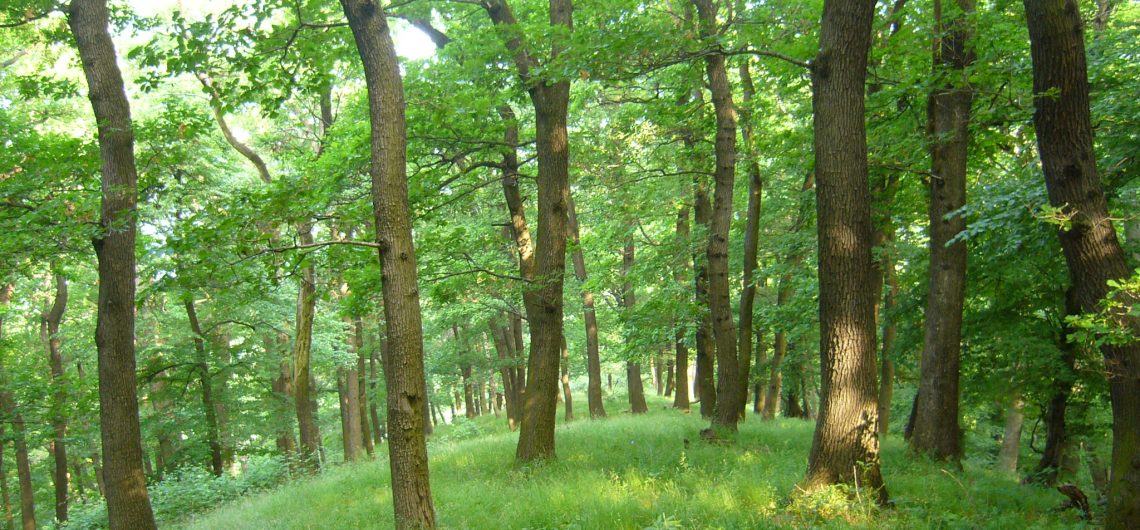